Ленинградское областное государственное бюджетное учреждение«Кингисеппский социально-реабилитационный центр для несовершеннолетних»
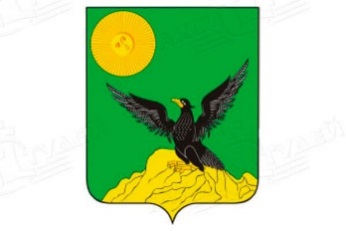 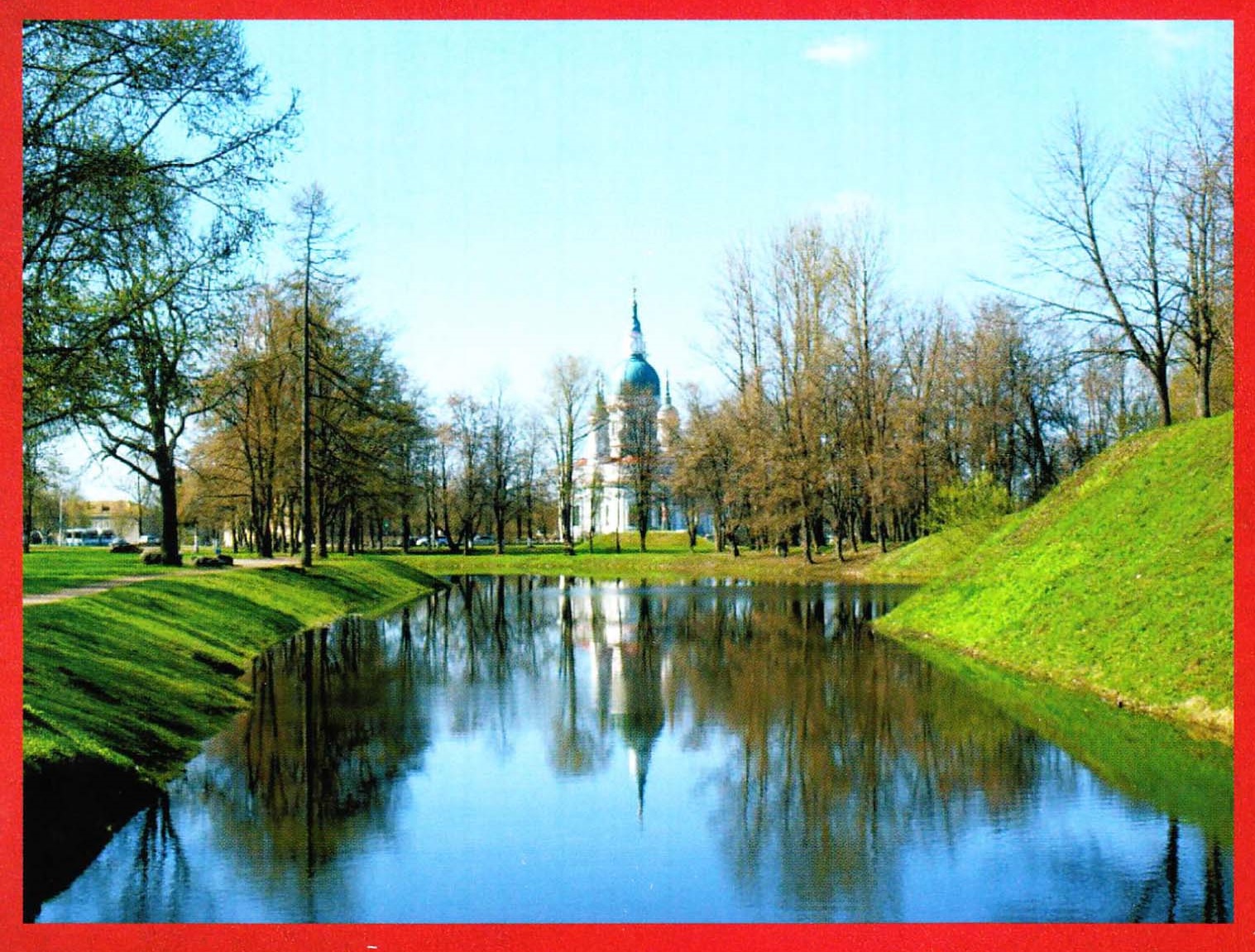 ОТЧЁТ«О деятельности учреждения за 2021 год» 30 марта 2022 года13.00Исполняющий обязанности директораЛОГБУ «Кингисеппский СРЦ»Кощеева Т.Ю.
Основная цель и предмет деятельности учреждения
Задачи на 2021 год
Численность получателей социальных услуг
268 человек (2020 год – 254 чел.)
По формам социального обслуживания
По категориям
Полустационар
241 чел
Дети-инвалиды
71 чел
Стационар
33 чел
Несовершеннолетние
87 чел
Родители
110 чел
На дому
8 чел
По месту проживания
2021 год:    2020 год:
Категории обслуженных семей с детьми
Характеристика получателей социальных услуг по возрастно-половому признаку
Сведения о предоставлении социальных услуг
Финансовое обеспечение
Совокупный объём закупок –4 662 933,13 руб. (2020 год-5 934 707,18 руб.)
Среднемесячная заработная плата– 33 333,45 руб. (2020 г.- 32 464,78 руб.)
Внедрение инновационной технологии 
социального обслуживания в рамках государственной программы 
«Социальная поддержка отдельных категорий граждан в Ленинградской области»
Выделены субсидии на иные цели -345 900,00 руб. (2020 г.-273 017,03 руб.)
«Организация и предоставление услуг ранней помощи детям 
от 0 до 3 лет и их семьям на территории Ленинградской области»
Предоставлены услуги 17 детям (2020 г.-14 детям)
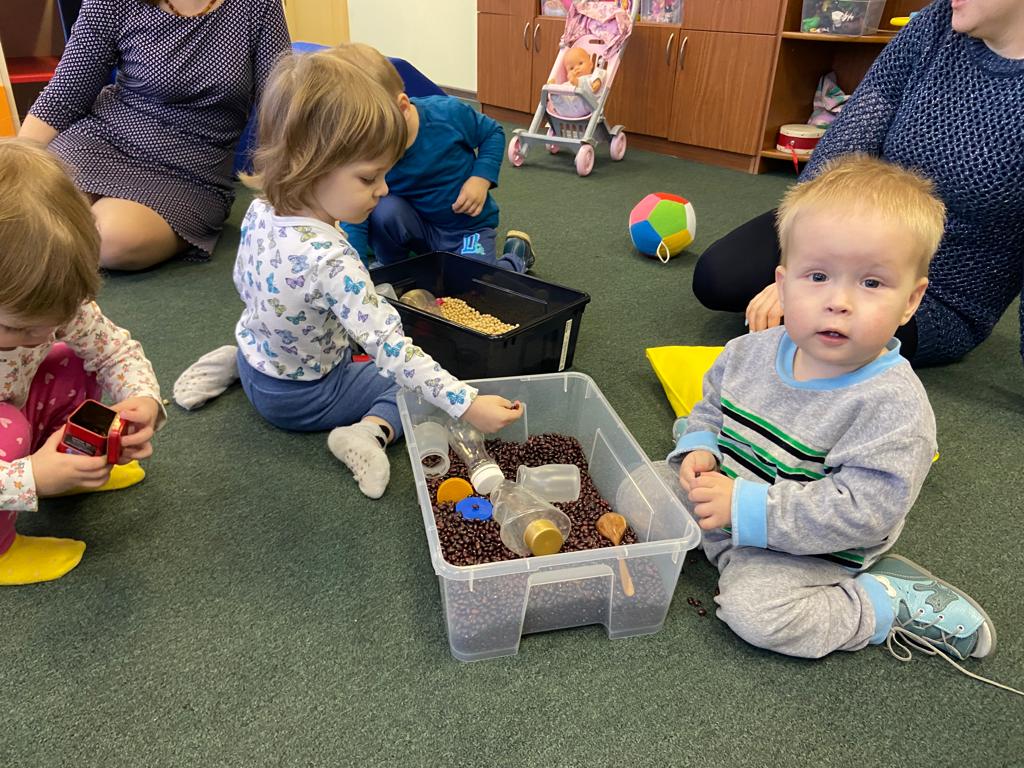 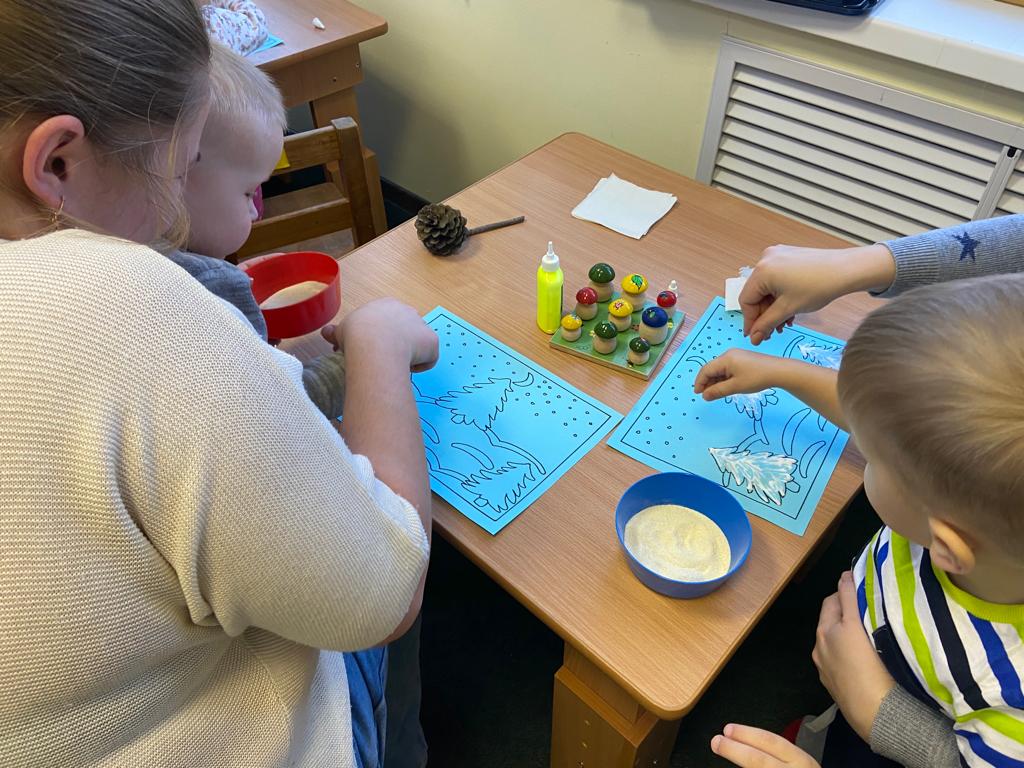 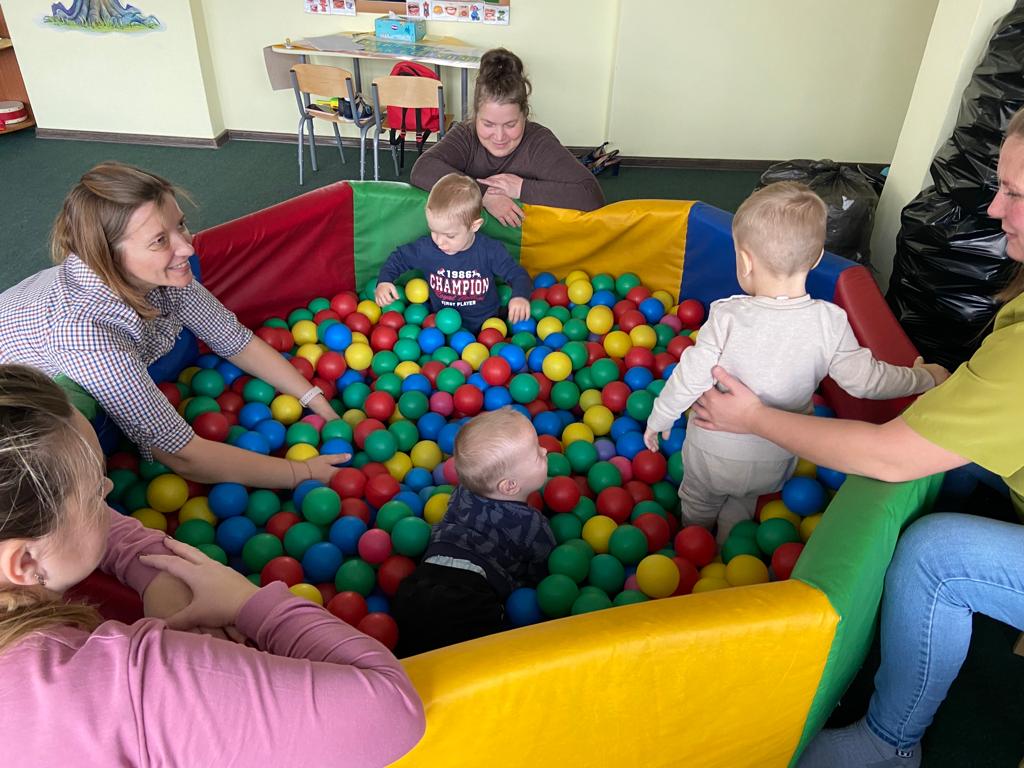 Статистические данные по кадровому составуШтатное расписание– 70,75 ст., фактическая численность 64 чел.Укомплектованность учреждения специалистами, оказывающими социальные услуги составляет 96 % (1,5 вакансии)
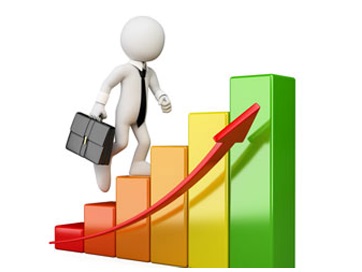 Профессиональная подготовка кадров

Повышение квалификации – 31 работник (2020 г. – 44 чел.)
«Обучение приемам оказания первой медицинской помощи в образовательных организациях», 
«Создание доступной среды жизнедеятельности для инвалидов», 
«Контрактная система в сфере закупок товаров, работ, услуг для обеспечения государственных и муниципальных нужд по 44-ФЗ», 
«Финансовое консультирование»,
«Организация образовательного и воспитательного процесса для детей-инвалидов», 
«Организация образовательного и воспитательного процесса несовершеннолетних, оказавшихся в ТЖС», «Воспитатель в рамках профстандарта (в работе с детьми-инвалидами»,
«Организация работы по адаптивной физической культуре»,
«Современные образовательные технологии преподавания музыки в образовательном учреждении»,
«Сестринская помощь детям», «Медицинский массаж»,
«Защита персональных данных», «Воинский учёт и бронирование граждан, пребывающих в запасе»,
«Профессиональная деятельность специалиста по социальной работе»,
«Работа междисциплинарной команды специалистов со случаем»,
«Альтернативная и дополнительная коммуникация для детей и взрослых с тяжелыми множественными нарушениями»,
«Обучение и воспитание детей с ОГВ и инвалидов в контексте требований ФГОС»,
«Профессиональная деятельность сиделки (помощника по уходу) за детьми-инвалидами»
«Пожарно-технический минимум для руководителей и ответственных за ПБ в учреждениях»

Ежегодное гигиеническое обучение– 23 работника.
Всероссийский конкурс на звание 
«Лучший работник учреждения социального обслуживания»
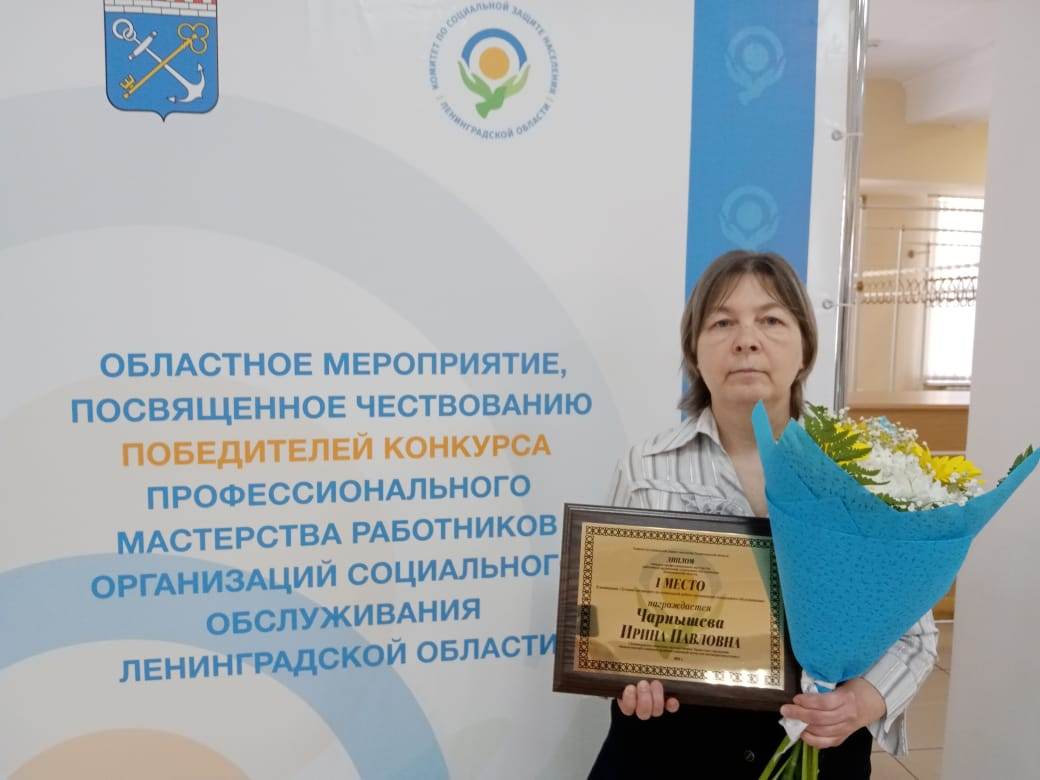 Чернышева Ирина Павловна, стала  победителем во 2-ом этапе конкурса профессионального мастерства в номинации «Лучший специалист по социальной работе»
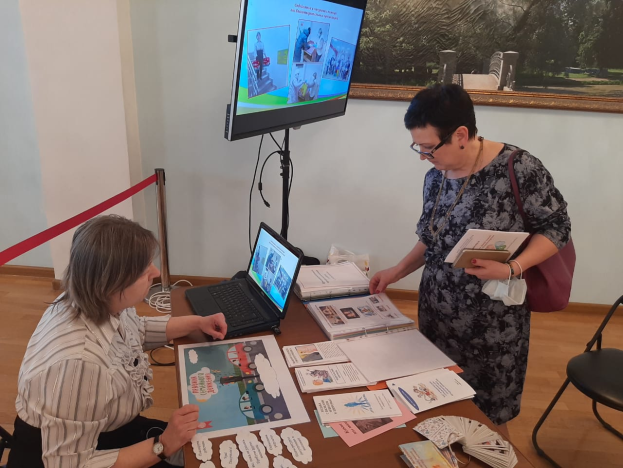 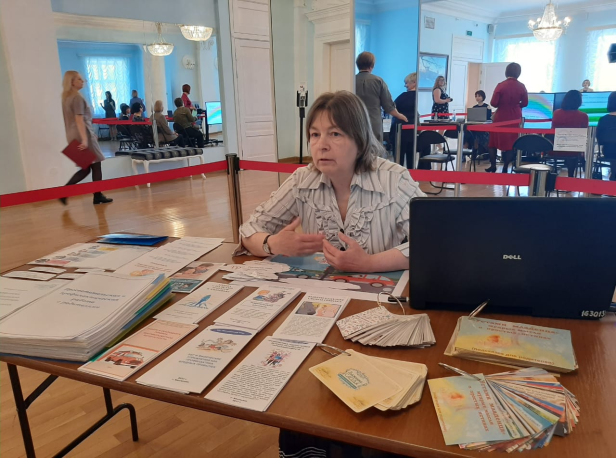 Внешний контроль учреждения
Задачи на 2022 год
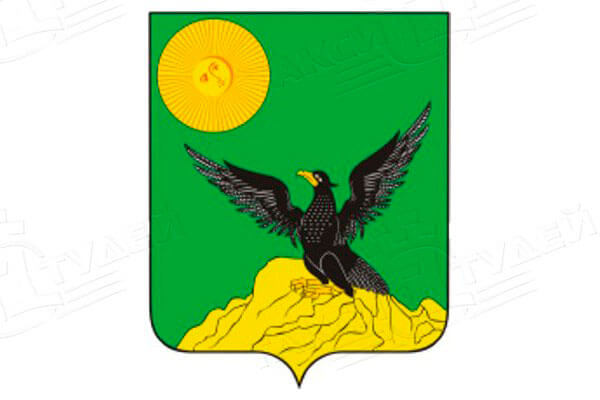 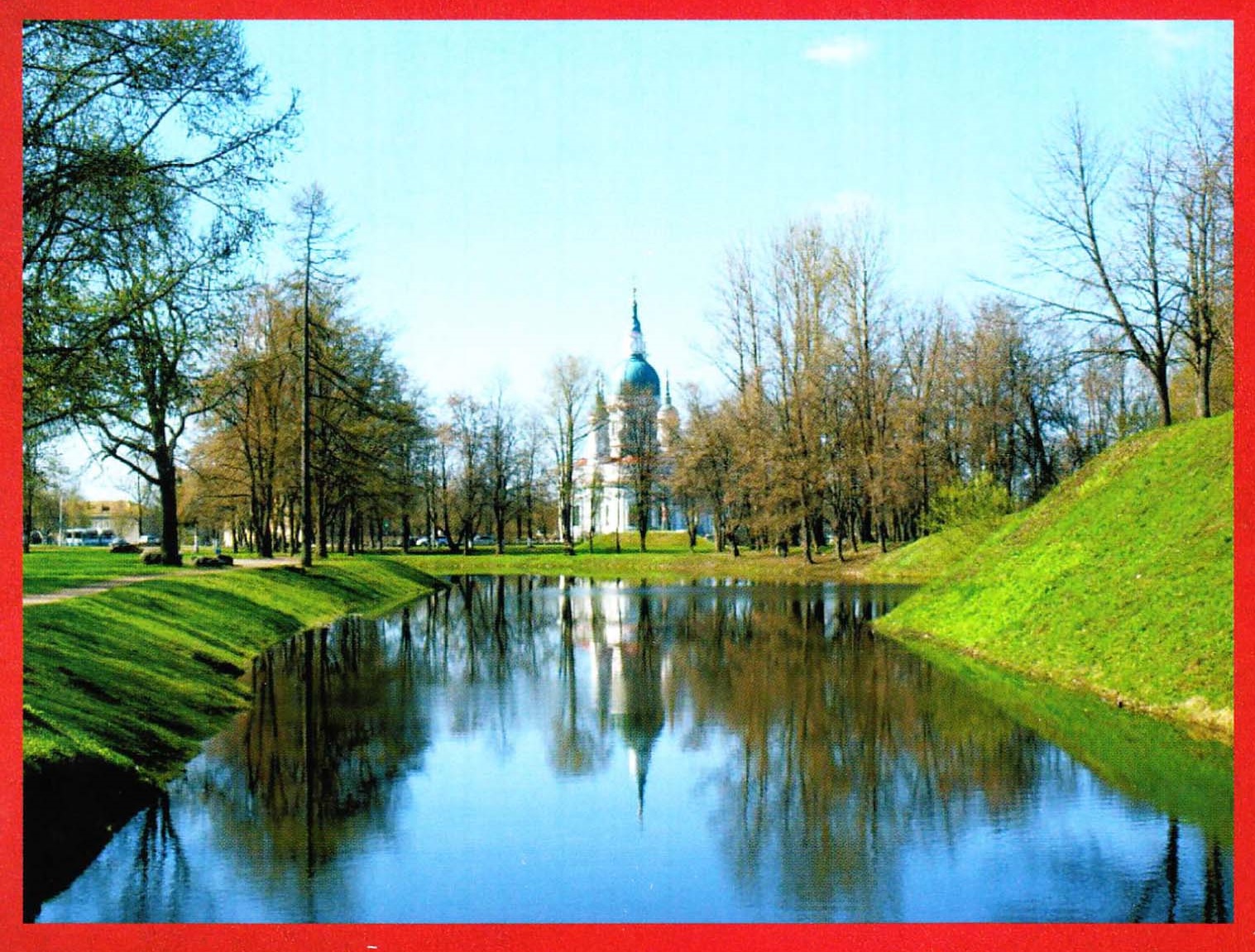 Благодарим за внимание!